Atelier AGIRHE
Octobre 2019
Intervenants: PAGIS Coralie, Dellias Chatelain, Ingrid Mancini, Claudine Grosjean, Marie Thérèse Périllat
Sommaire
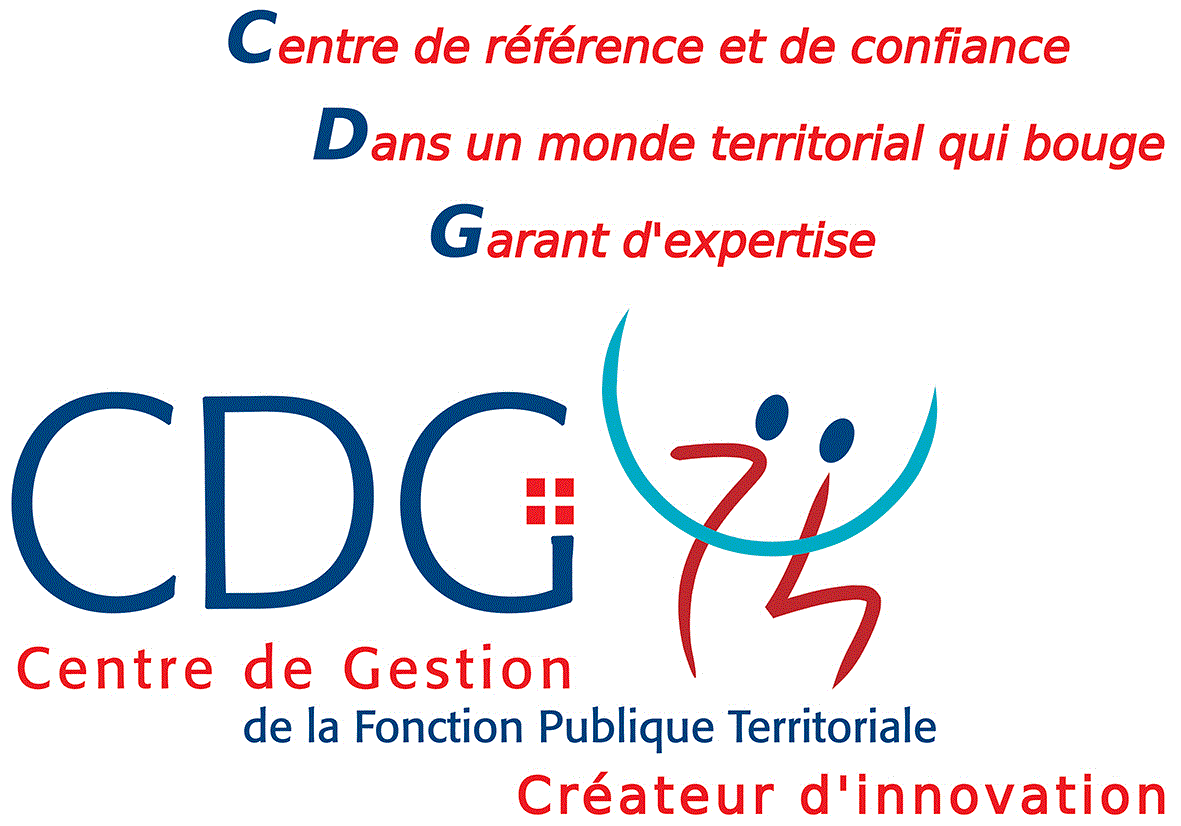 Zoom sur le site Internet: AGIRHE, guides, notes, arrêtés…
Nouveautés d’AGIRHE
Création d’un agent
Rappel des actes à transmettre
La gestion des contractuels
La carrière des agents
Nouveau module CAP
Nouveau module CCP
2
Zoom sur le site Internet
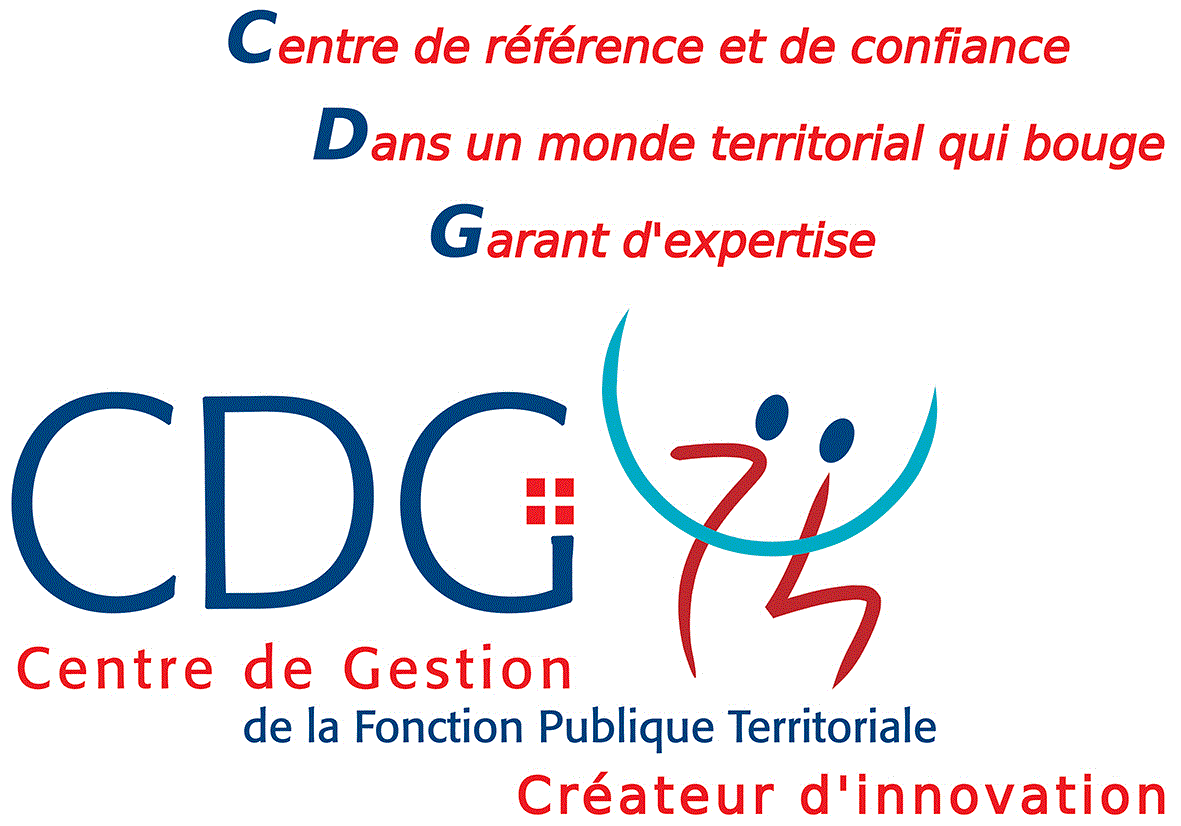 Onglet Gestion des Ressources Humaines, Application AGIRHE 2:

- Module AGIRHE
- Guide utilisateur AGIRHE
- Guide CAP AGIRHE
- Guide CCP AGIRHE

Création des boîtes à outils: Gestion des Ressources Humaines, Boîtes à outils:

- Boîte à outils CAP			 - Boîte à outils Déroulement de carrière
- Boîte à outils CCP			 - Boîte à outils Entretien professionnels
- Boîte à outils PPCR			 - Boîte à outils RIFSEEP
- Boîte à outils Elections professionnelles	 - Boîte à outils GIPA
- Boîte à outils CT-CHSCT			 - Boîte à outils Postions statutaires
- Boîte à outils Recrutement

Zoom sur le CITIS : onglet Bien être et sécurité au travail:

- Boîte à outils gestion des accidents de service et maladie professionnelle
3
Nouveautés d’AGIRHE
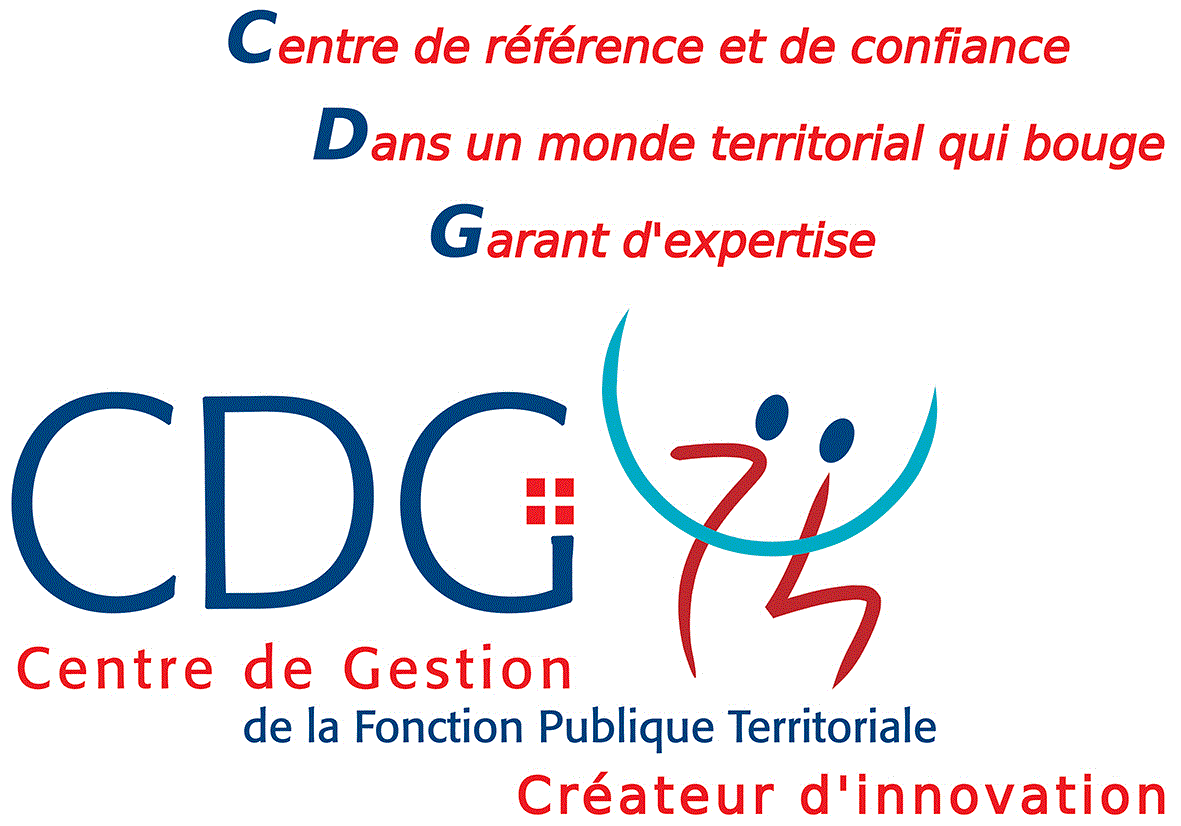 Nouvel écran d’accueil :
 
accès aux carrières 
absences et accidents du travail
CAP, CCP 
instances médicales 
ma collectivité 
actualités cdg

Nouveau module CAP

Nouveau module CCP

Ne pas oublier de mettre à jour les adresses mails: dans « identité collectivité » et « contacts »
4
Création d’un agent
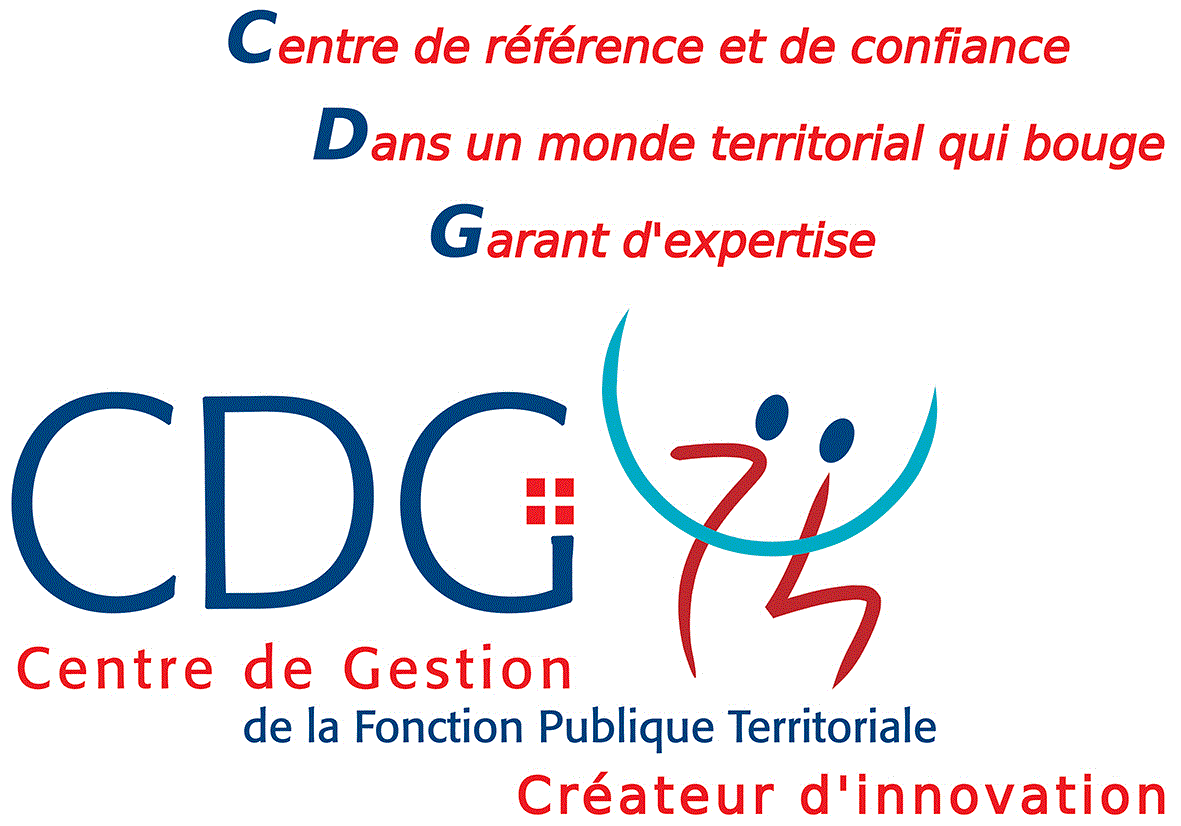 Création de l’agent dans AGIRHE :

Ajouter un agent, identité…

En cas de changement de situation familial: mariage, divorce, naissance 

Il faut compléter dans identité, Evènements familiaux.

Il y a une interface (+24heures) entre AGIRHE et MEDTRA (logiciel pour la médecine de prévention)
5
Rappel des actes à transmettre
Transmettre les contrats et arrêtés signés uniquement par l’autorité territoriale (et non par l’agent)
Vous pouvez éditer la liste depuis AGIRHE: onglet « Agent », sélectionner « à transmettre au CDG »

Conseil : effectuer les envois au fur et à mesure (dès que l’acte est signé par l’autorité territoriale)

La vérification par la référente carrière s’effectue au moment de la réception des actes signés par l’autorité territoriale
 
Quelques chiffres clés en 2018  :  24 520 actes traités 		à ce jour : 17 970 actes traités

       Avancements de grade en 2018 :   783                                                               à ce jour : 658
6
La gestion des contractuels
Ne pas transmettre au CDG74 (saisir uniquement sur Agirhe) :

RECRUTEMENTS SUR EMPLOIS NON PERMANENTS :

Accroissement temporaire d’activité (durée maximum de 12 mois sur une période de référence de 18 mois: article 3 1° loi n° 84-53)
Accroissement saisonnier d’activité (durée maximum de 6 mois sur une période de référence de 12 mois: article 3 2° loi n° 84-53)

CONTRATS DE DROIT PRIVE :

Emplois d’avenir-Apprentis-CAE-CUI…

Il y a une interface (+24heures) entre AGIRHE et MEDTRA (logiciel pour la médecine de prévention)
7
La gestion des contractuels
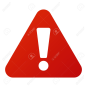 Mise à jour en 2020 suite à la loi sur la transformation de la fonction publique
Transmettre au CDG74  et saisir sur Agirhe :

tous les CDI 
et les CDD (contrat initial & renouvellements) dans les cas suivants :
 
Remplacement de fonctionnaires et d’agents contractuels momentanément indisponibles (article 3-1 loi n° 84-53)

Vacance d’un emploi permanent (durée maximum d’1 an, renouvelable 1 seule fois dans la limite de 2 ans - article 3-2 loi n° 84-53)

Emplois de catégorie A, B, C dans les communes de moins de 1000 habitants, pour une durée inférieure à 17h30 par semaine (article 3-3 4° loi n° 84-53)

Emplois de secrétaire de mairie des communes de moins de 1000 habitants (article 3-3 3° loi n° 84-53)

Emplois de catégorie A lorsque la nature des fonctions ou les besoins du service le justifient (article 3-3 2° loi n° 84-53)

Absence de cadre d’emplois des fonctionnaires de catégorie A, B, C susceptibles d’assurer les fonctions correspondantes (article 3-3 1° loi n° 84-53)

Autres cas : travailleurs handicapés, emplois de direction, collaborateurs de cabinet, assistants maternels, ou encore reprise du personnel d’une association.

Il y a une interface (+24heures) entre AGIRHE et MEDTRA (logiciel pour la médecine de prévention)
8
La gestion des contractuels
Procédure AGIRHE:
Création de l’agent : Cliquer sur « Ajouter un agent », « identité » …
Cliquer sur « Déroulement de carrière »: cliquer « Ajouter un acte »
« Type d’arrêté » : sélectionner « Recrutement »
« Arrêté » :   sélectionner le motif du contrat, exemple: A.3 1°, CDD Accroissement temporaire d’activité
« Votre choix » : sélectionner « Engagement initial » et compléter les différents champs puis valider
Lorsque vous retournez dans le « Déroulement de carrière »: de votre agent, vous pouvez «imprimer » le modèle de contrat. Il restera à compléter certains éléments dans le modèle word généré.
Pour un renouvellement de contrat: liste des agents, dans l’onglet « Actif » sélectionner « tous »
9
La carrière des agents
90 modèles d’arrêtés ont été intégrés dans AGIRHE: lorsque vous saisissez un acte dans AGIRHE, selon l’acte, vous avez la possibilité de le générer depuis AGIRHE. Lorsque le bouton « imprime » apparaît, il faut cliquer dessus,


Suite aux avis émis par les membres de la CAP, les arrêtés sont générés automatiquement dans la carrière de l’agent. Selon le type d’acte, vous avez la possibilité d’imprimer l’acte. (il reste cependant des éléments à compléter selon la situation individuelle de l’agent)
10
La carrière des agents
Zoom sur la mise en stage d’un agent (nomination d’un agent fonctionnaire stagiaire):

Cas 1: Nomination sans reprise de carrière à la date de nomination : Procédure AGIRHE:

1- Création de l’agent : Cliquer sur « Ajouter un agent », « identité » …
2- Cliquer sur « Déroulement de carrière »: cliquer « Ajouter un acte »
3- Cliquer sur« Recrutement »: cliquer « recrutement d’un fonctionnaire»
4- Cliquer sur« Arrêté »: et Faire un choix selon la situation de l’agent (Recrutement stagiaire TC avec ou sans liste d’aptitude)

Puis dans l’année une reprise de carrière s’effectue:

1- Cliquer sur « Déroulement de carrière »: cliquer « services antérieurs»
2- Compléter Date de nomination stagiaire, choix de la catégorie hiérarchique, grade
3- Sélection du type de service (public ou privé), Ajouter une période, compléter les données (début et fin du contrat et nom de l’employeur), « coefficient 1 = temps complet comme un ETP), le calcul s’effectue automatiquement après validation.

Si l’agent a effectué un travail à temps non complet:
Exemple: 5 heures hebdomadaire en 1993 durée légale de travail 39h 
5/39= 0,128	 (il faut compléter avec une virgule et non un point)
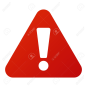 Il faut séparer les années 2001 et 2002 car changement de durée légale de travail (39h à 35h)
11
La carrière des agents
5- Dans récapitulatif :

a- En fonction des services le plus avantageux pour l’agent, sélectionner le numéro du choix:

 	- 1  pour services publics		- 2 pour services privés

b- Puis cliquer sur « calcul de l’échelon et du reliquat », choix de l’arrêté « classement suite reprise services antérieurs »

Puis  valider le choix et imprimer l’état récapitulatif 

c- Puis « valider le choix imprimer l’état récapitulatif et créer l’arrêté de classement indiciaire »

L’arrêté est généré automatiquement dans AGIRHE
12
La carrière des agents
Zoom sur la mise en stage d’un agent: 


Cas 2 : Reprises des services antérieurs dès la nomination : Procédure AGIRHE :


1 - Création de l’agent : Cliquer sur « Ajouter un agent », « identité » …
2 - Cliquer sur « Déroulement de carrière »: cliquer « services antérieurs»
3 - Compléter Date de nomination stagiaire, choix de la catégorie hiérarchique, grade
4 - Sélection du type de service (public ou privé), Ajouter une période, compléter les données (début fin du contrat et nom de l’employeur), « coefficient 1 = temps complet comme un ETP), le calcul s’effectue automatiquement après validation.

  Si l’agent à effectuer un travail à temps non complet :

Exemple: 5 heures hebdomadaire en 1993 durée légale de travail 39h 
5/39= 0,128 il faut compléter avec une virgule et non un point
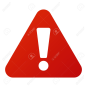 Il faut séparer les années 2001 et 2002 car changement de durée légale de travail (39h à 35h)
13
La carrière des agents
5- Dans récapitulatif :

a- En fonction des services le plus avantageux pour l’agent, sélectionner le numéro du choix:

 	- « 1 » pour services publics		- « 2 » pour services privés


b- Puis cliquer sur « calcul de l’échelon et du reliquat », choix de l’arrêté « classement suite reprise services antérieurs »

Puis «valider le choix et imprimer l’état récapitulatif »


c- Puis « valider le choix, imprimer l’état récapitulatif et modifier l’arrêté de nomination »

L’arrêté est généré automatiquement dans AGIRHE
14
Nouveau module CAP
Guide AGIRHE CAP et le guide des CAP sont disponibles sur le site internet du cdg74 

Possibilité de charger les pièces justificatives et la saisine signée par l’autorité territoriale

Suivi de l’instruction des dossiers

Accès aux avis dès la fin de la séance

Accès aux tableaux annuels d’avancement de grade, possibilité de calculer les avancements de grade ( onglet « statistiques », sélectionner « calcul avt grade », sélectionner « le cadre d’emplois » puis « l’année » et « calculer »

Génération des arrêtés suite à la saisine de la CAP dans la carrière des agents 

Possibilité d’imprimer les arrêtés
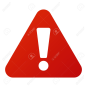 Mise à jour en 2020 suite à la loi sur la transformation de la fonction publique
15
Nouveau module CCP
Guide AGIRHE CCP et le guide des CCP sont disponibles sur le site internet du cdg74 


Possibilité de charger les pièces justificatives et la saisine signée par l’autorité territoriale

Suivi de l’instruction des dossiers

Accès aux avis dès la fin de la séance
16
Centre de Gestion de la Fonction Publique Territoriale de la Haute-Savoie
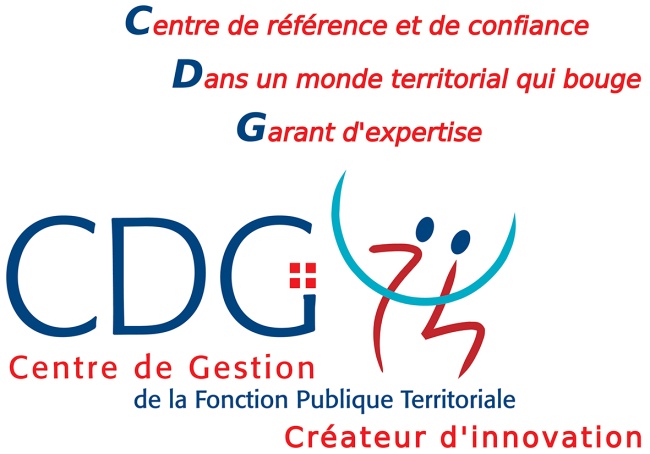 Merci pour votre attention
Retrouvez nous sur notre site internet, www.cdg74.fr, ou sur les réseaux sociaux.
17